WELCOME TO
Class 7A1
Guessing game
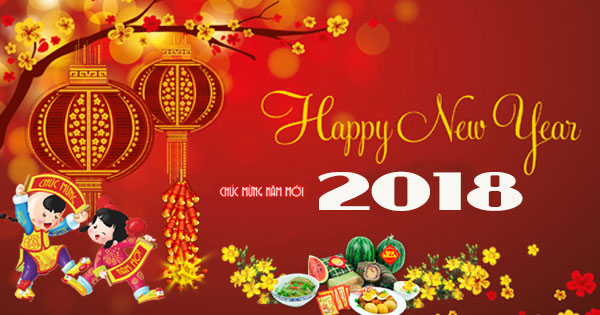 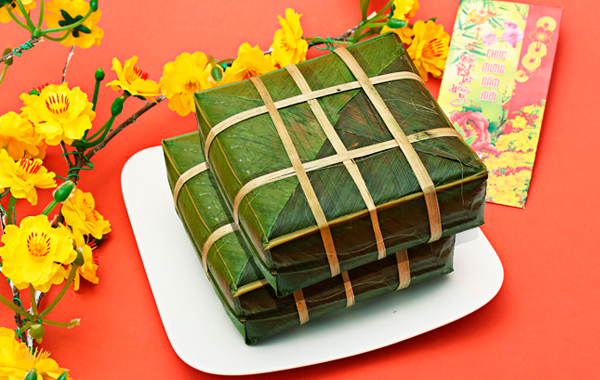 1. Everyone wants to return his/her hometown on this occasion.
2. It’s the most important festival in our country.
3. Children get lucky money on this occasion.
Guessing game
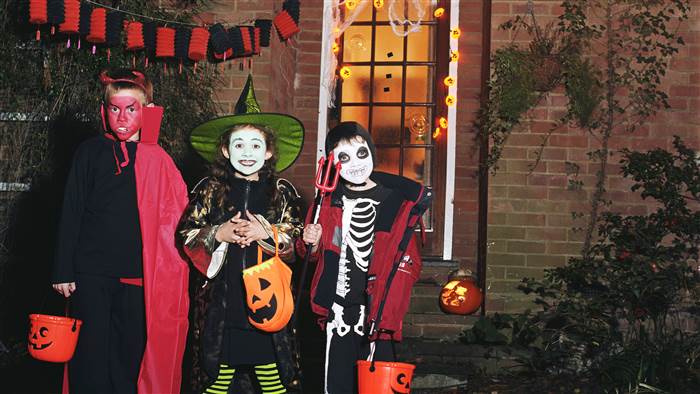 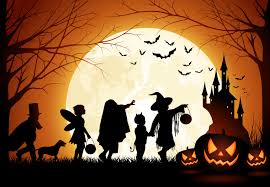 1. It mainly happens in America and Western countries.
2. This festival is superstitious.
3. Children knock their neighbors’ doors and say “trick or treat”.
Guessing game
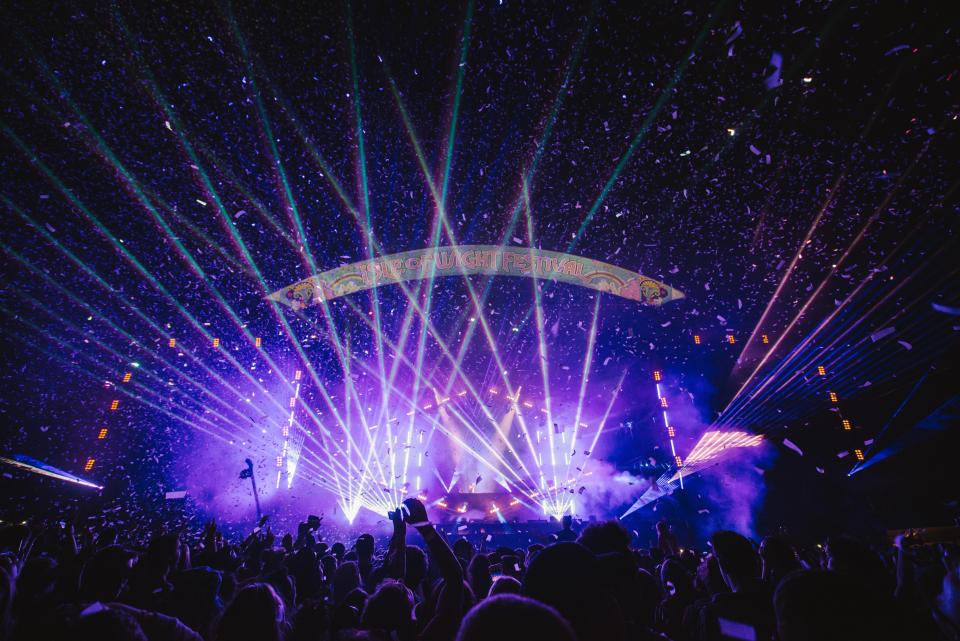 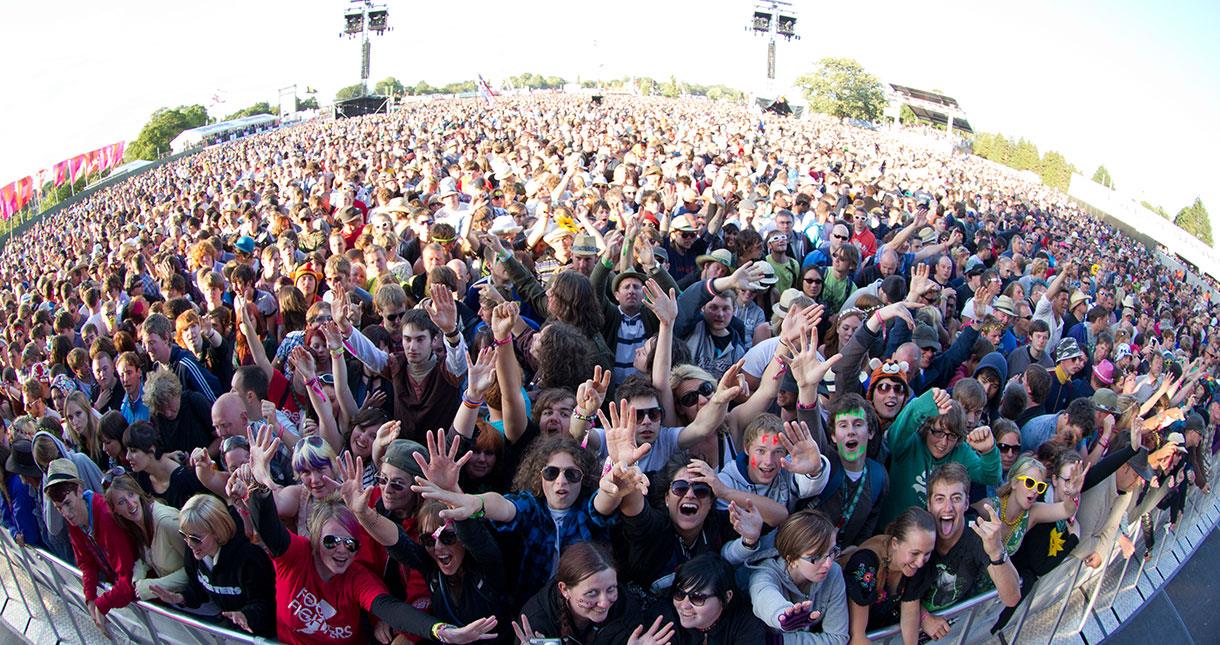 1. A huge number of people take part in this festival.
2. It takes place in every June in the United Kingdom .
3. It’s the most famous music festival in this country.
Listening
TRUE
FALSE
1. The Isle of Wight is the most well-known festival in the world.
It is one of the most famous festival in our country.
2. About 60,000 people attend the festival last year.
3. Nick and his family stay at a hotel near the campsite.
They stayed in a tent.
4. Jon Bon Jovi is Nick’s favourite singer.
He’s Nick’s dad’s favourite singer
5. Jon Bon Jovi’s band performed for nearly three hours.
[Speaker Notes: Cô bấm 1 lần hiện ra các câu hỏi. Sau đó cô bấm vào câu nào nó sẽ ra True hoặc False câu đó, bấm thêm 1 lần vào câu hỏi sẽ ra cách sửa cho câu ấy]
LUCKY NUMBER
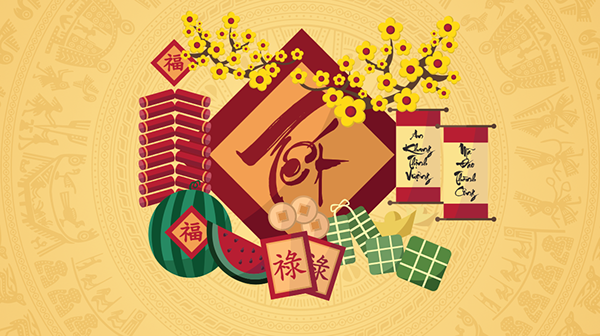 [Speaker Notes: Cô bấm mũi tên để đến phần writing]
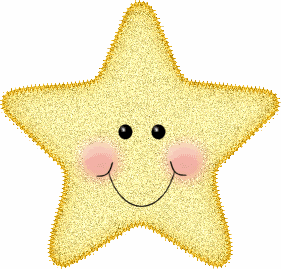 LUCKY STAR
[Speaker Notes: Cô bấm nút hình tam giác để quay lại trò chơi]
QUESTION 1:
When does the festival take place?
It takes place every June
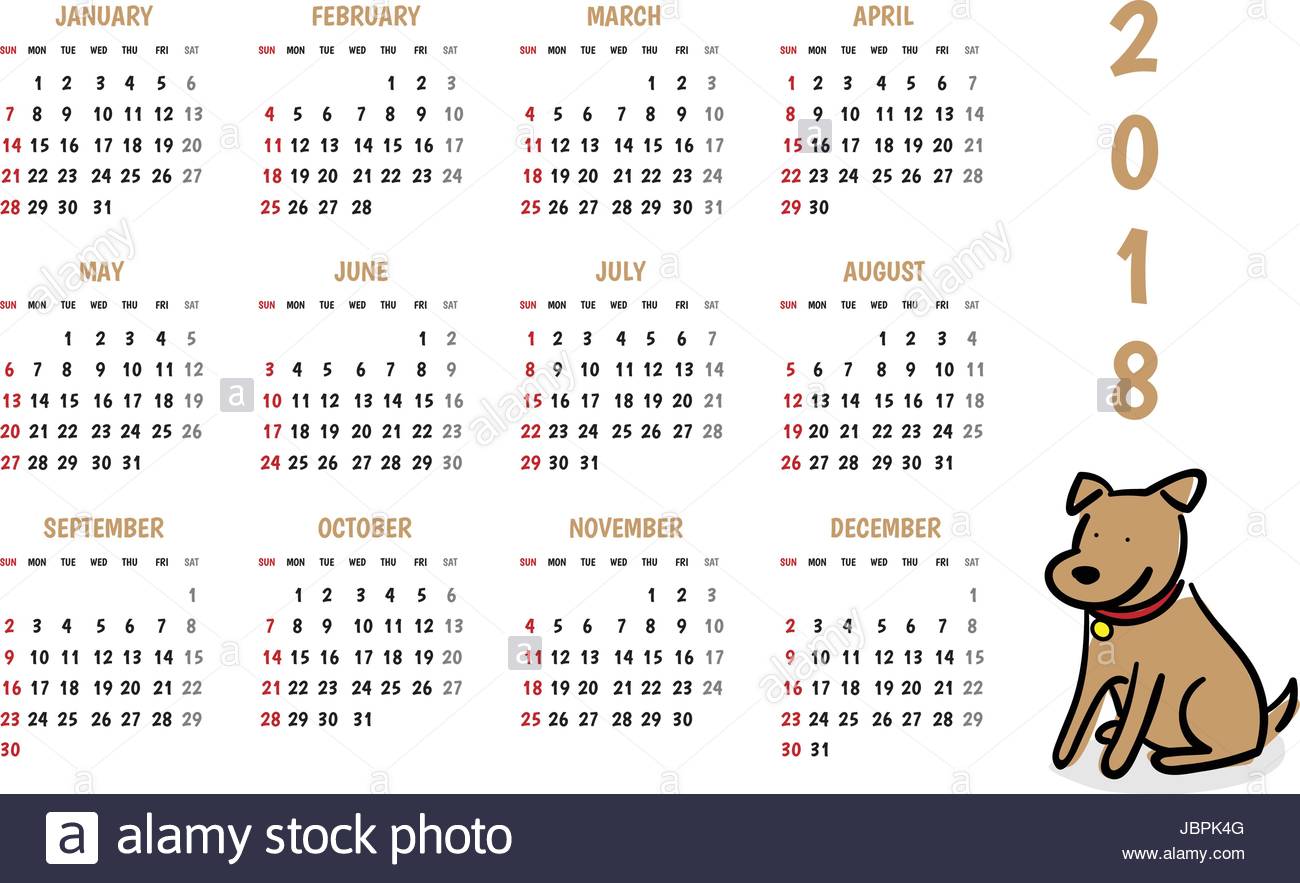 QUESTION 2:
What are The Killers and Stone Roses?
They are music bands.
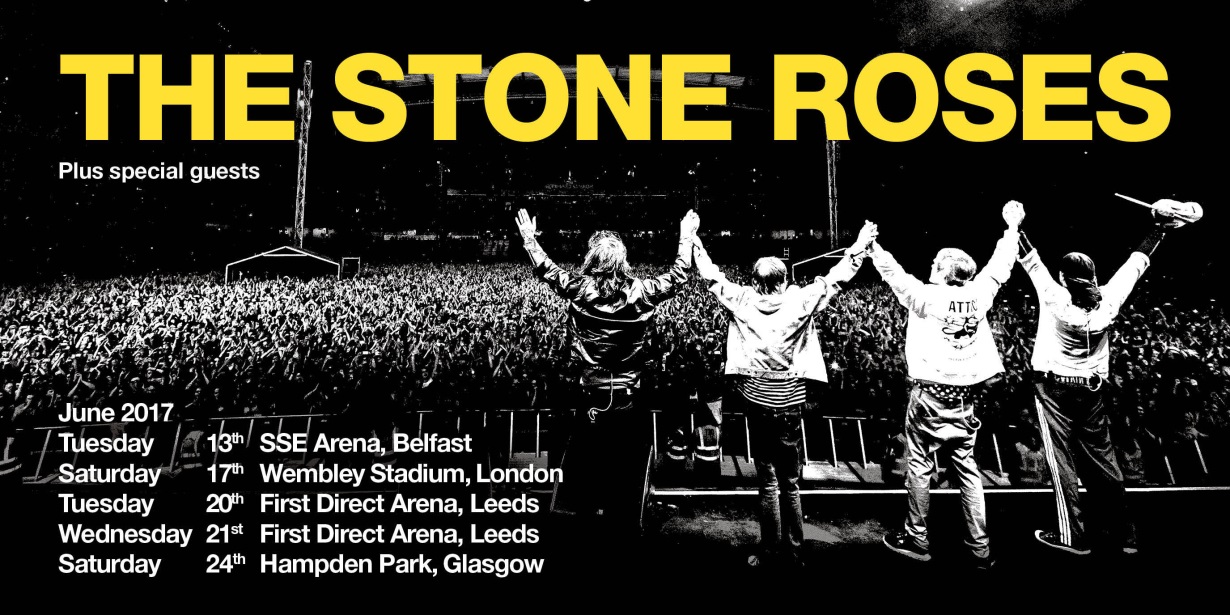 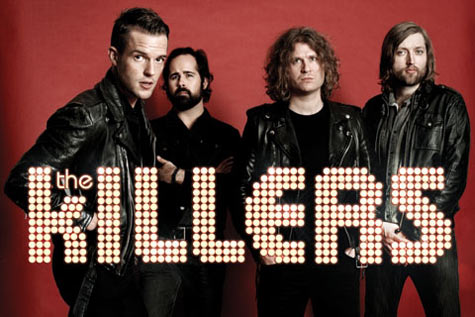 QUESTION 3:
How did Jon Bon Jovi interest the audience?
He interested the audience with the hit songs.
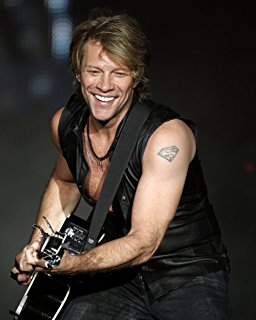 QUESTION 4:
Where did Nick and his family also go?
They also went to the Bohemian Woods.
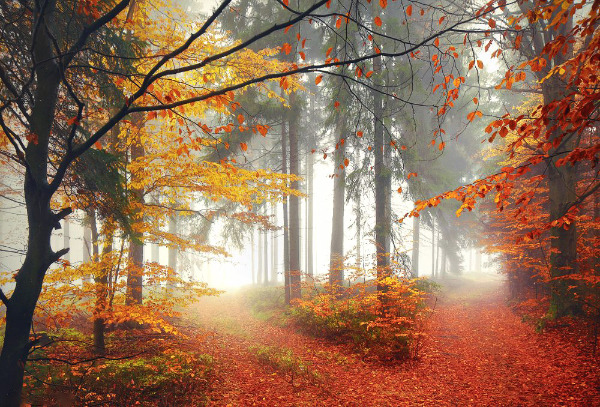 QUESTION 5:
What did they do there?
They enjoyed a mix of good music from around the world.
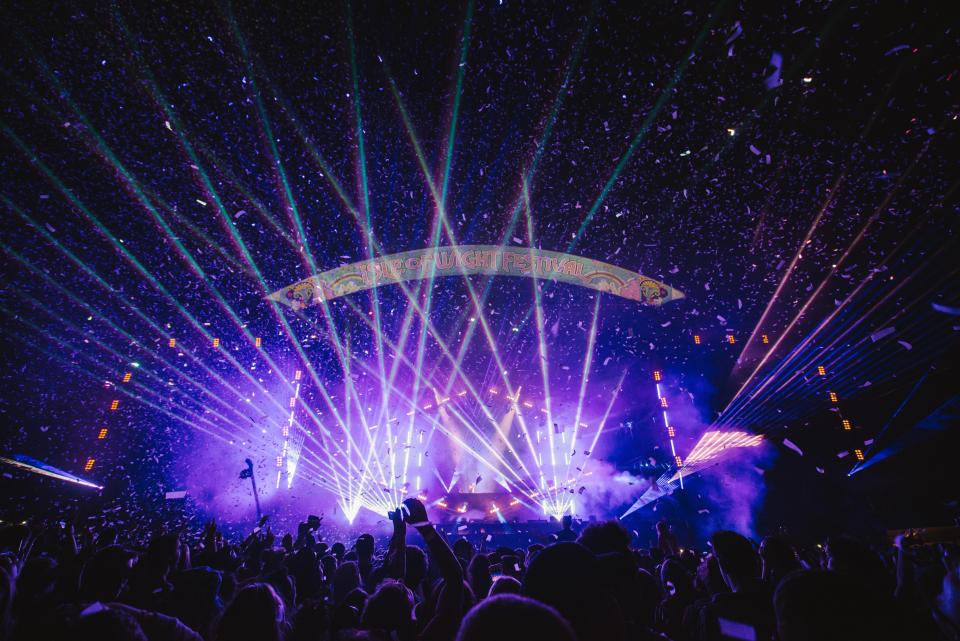 WRITING
Write a short paragraph about the festival you attended
Suggestions
I. opening
Name of the festival
When and where did it take place?
II. body
How did people celebrate it?
Why did they celebrate it?
What did people do in the festival?
III. ending
Your feelings about it.
Festivals
Water festival
Christmas
Halloween
Mid Autumn festival
La Tomatina
Tet
[Speaker Notes: Phần này cô bấm chuột 1 lần sẽ hiện ra các tranh, bấm thêm 1 lần nữa các bức tranh xoay tròn]